Coffee with the Principal
Come let us know what you are thinking
Tuesday 
May 3rd


8:30 am


In the Auditorium
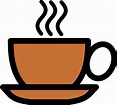 Café con La Directora
Venga y comparta sus pensamientos!
martes 3 de 
mayo


8:30 am


En El Auditorio
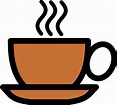